MODELO DO QUADRO DE QUADROS DE LANÇAMENTO DO PROJETO
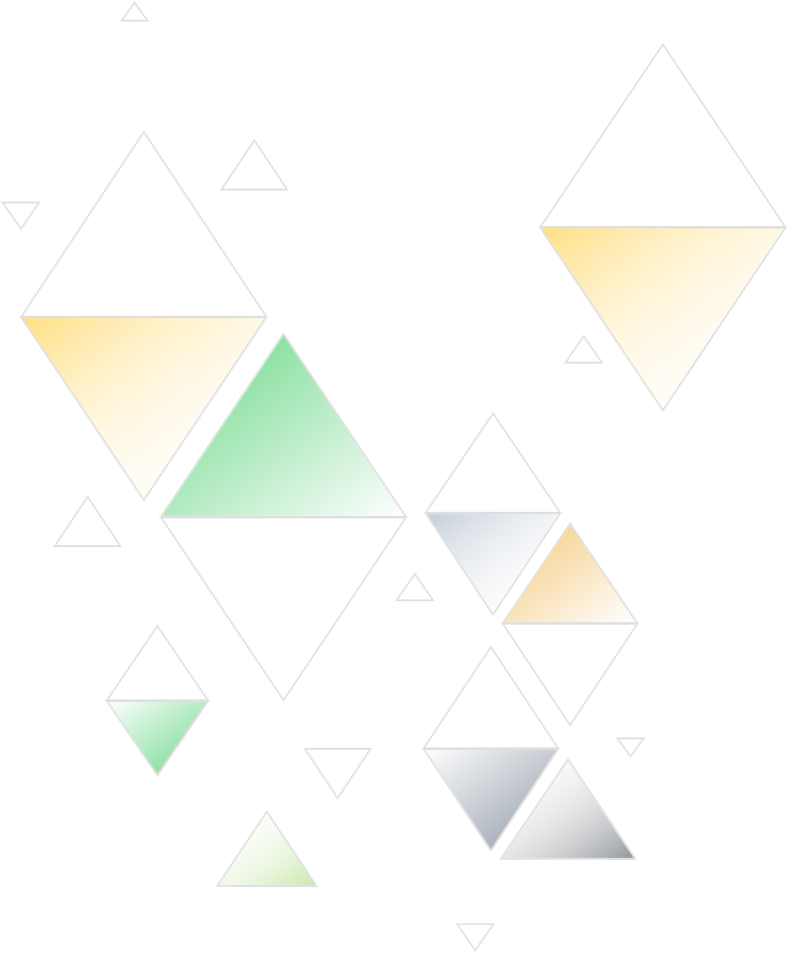 [INSERIR TEXTO DE IDEIA AQUI] 

Segure Alt Key e arraste para duplicar
NOME DO PROJETO
METAS DO PROJETO
QUADRO DE LANÇAMENTO DO PROJETO
FUNDO DO PROJETO
ESCOPO DO PROJETO
PAPÉIS E RESPONSABILIDADES
[INSERIR TEXTO DE IDEIA AQUI] 

Segure Alt Key e arraste para duplicar
[INSERIR TEXTO DE IDEIA AQUI] 

Segure Alt Key e arraste para duplicar
[INSERIR TEXTO DE IDEIA AQUI] 

Segure Alt Key e arraste para duplicar
[INSERIR TEXTO DE IDEIA AQUI] 

Segure Alt Key e arraste para duplicar
OBJECTIVOS
HISTÓRICO DO PROJETO / ESCOPO DO PROJETO / FUNÇÕES E RESPONSABILIDADES / OBJETIVOS
RELATÓRIO DO PROJETO
CRONOGRAMA DO PROJETO
COMUNICAÇÕES
ITENS DE AÇÃO
[INSERIR TEXTO DE IDEIA AQUI] 

Segure Alt Key e arraste para duplicar
[INSERIR TEXTO DE IDEIA AQUI] 

Segure Alt Key e arraste para duplicar
[INSERIR TEXTO DE IDEIA AQUI] 

Segure Alt Key e arraste para duplicar
CRONOGRAMA DO PROJETO / COMUNICAÇÕES / ITENS DE AÇÃO
RELATÓRIO DO PROJETO